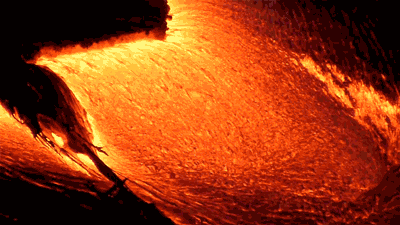 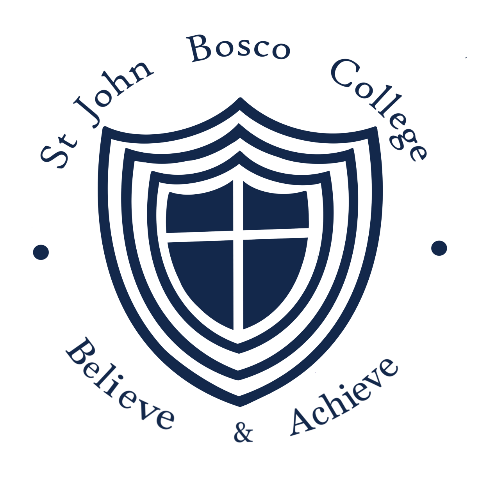 Success in:GCSE Geography
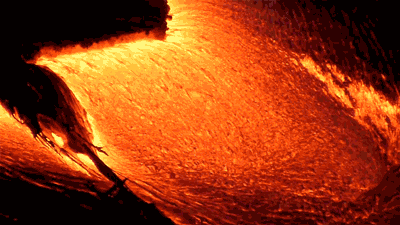 What equipment must I bring?
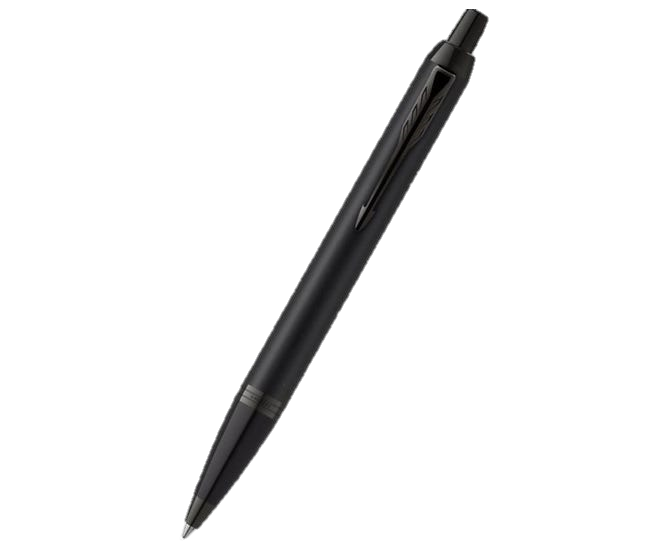 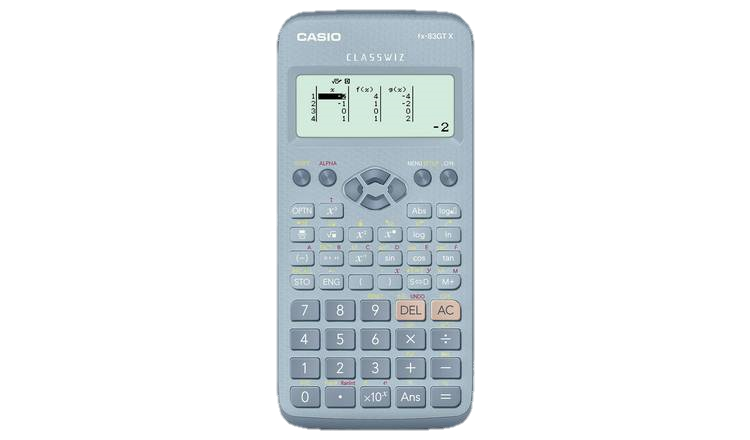 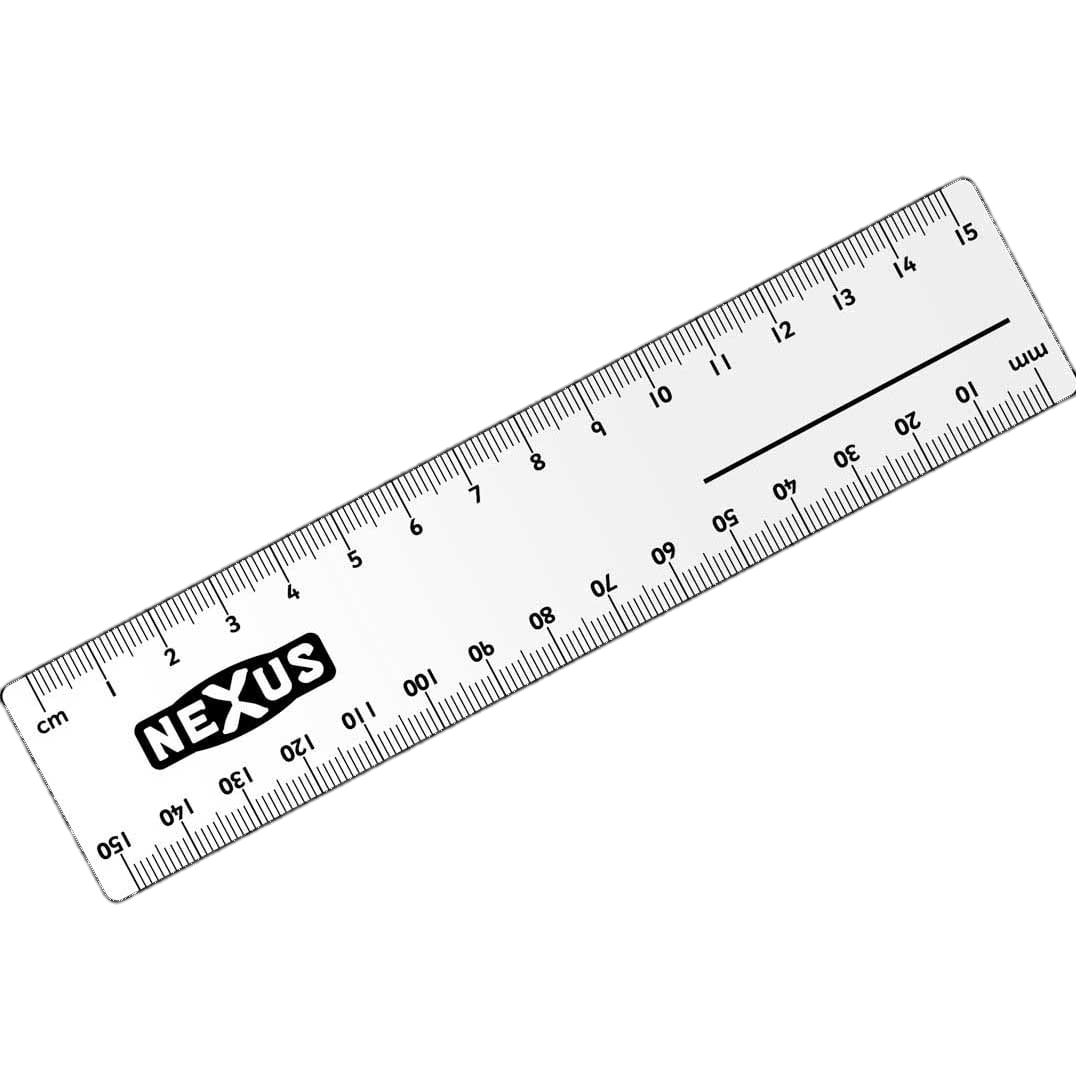 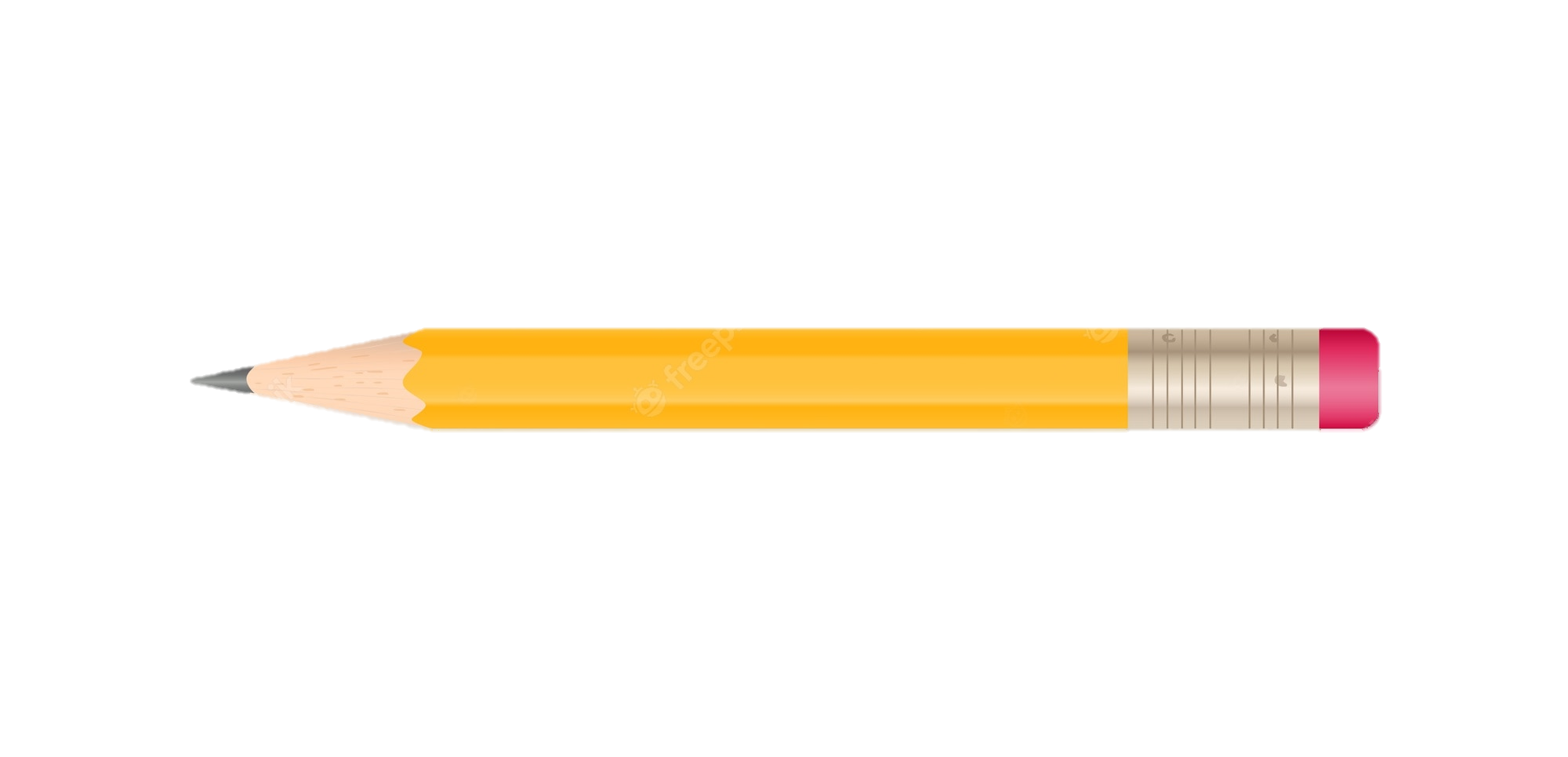 ruler
calculator
pen
pencil
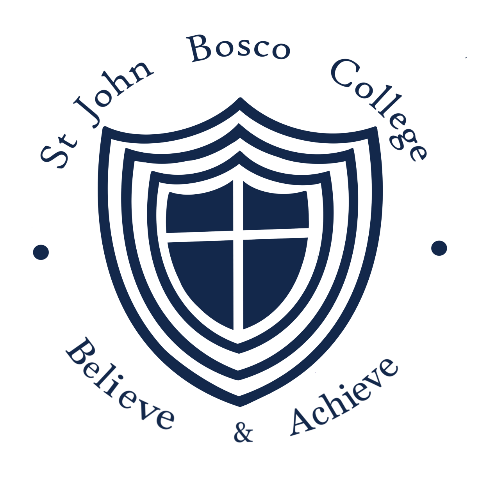 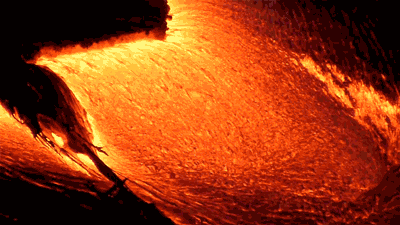 Paper 1 content
Living with the physical environment
Section A: The challenge of natural hazard

Section B: The living world

Section C: Physical landscapes in the UK
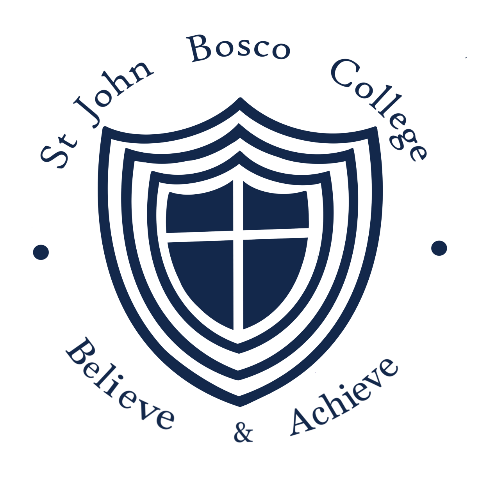 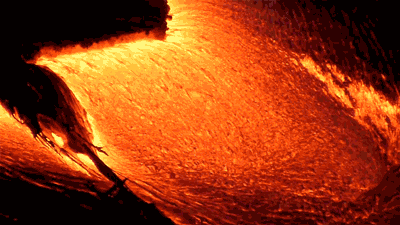 Paper 2 content
Challenges in the human environment
Section A: Urban issues and challenges

Section B: The changing economic world

Section C: Challenges of resource management
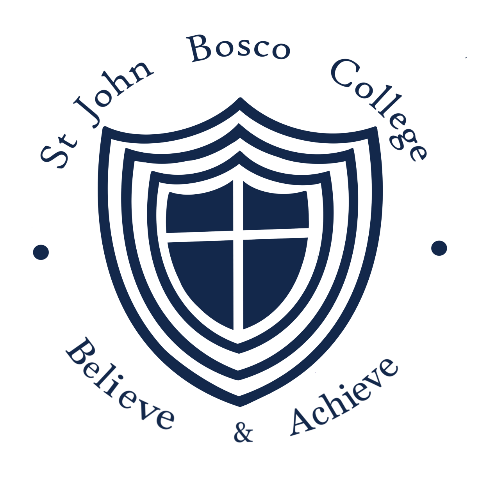 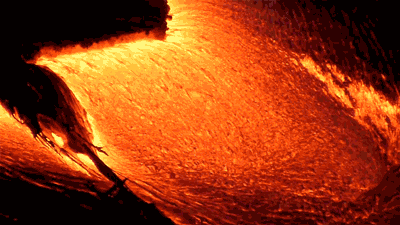 Paper 3 content
Geographical applications
Section A: Issue evaluation

Section B: Fieldwork
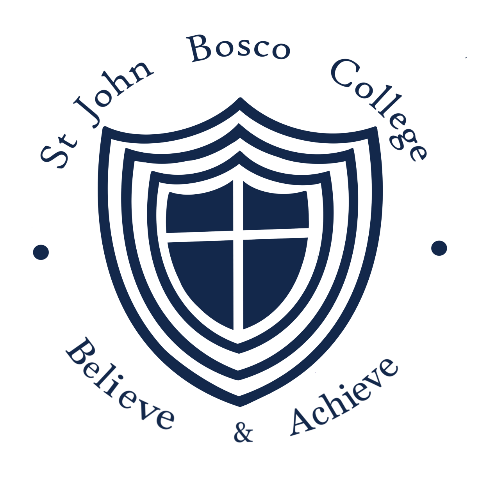 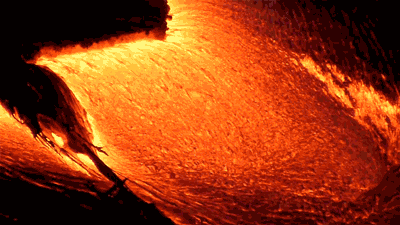 Top tips for Geography
BUG the long-answer questions!
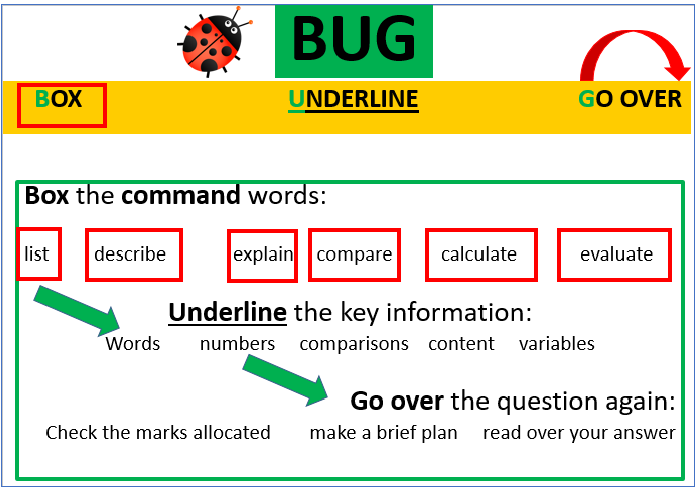 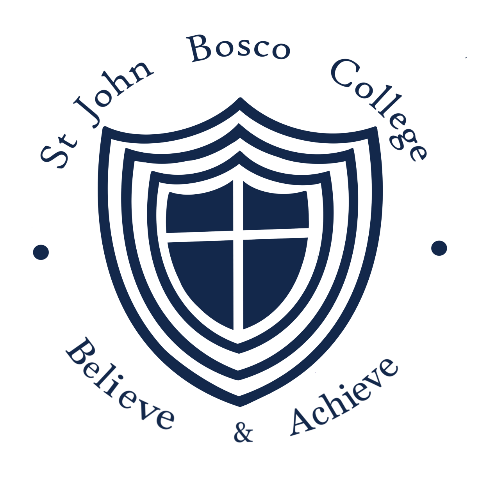 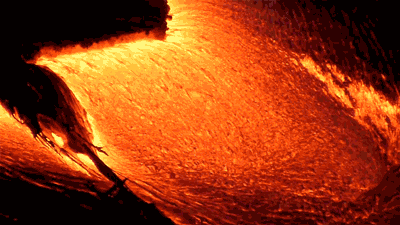 Stuck on revision? Check out one of these:
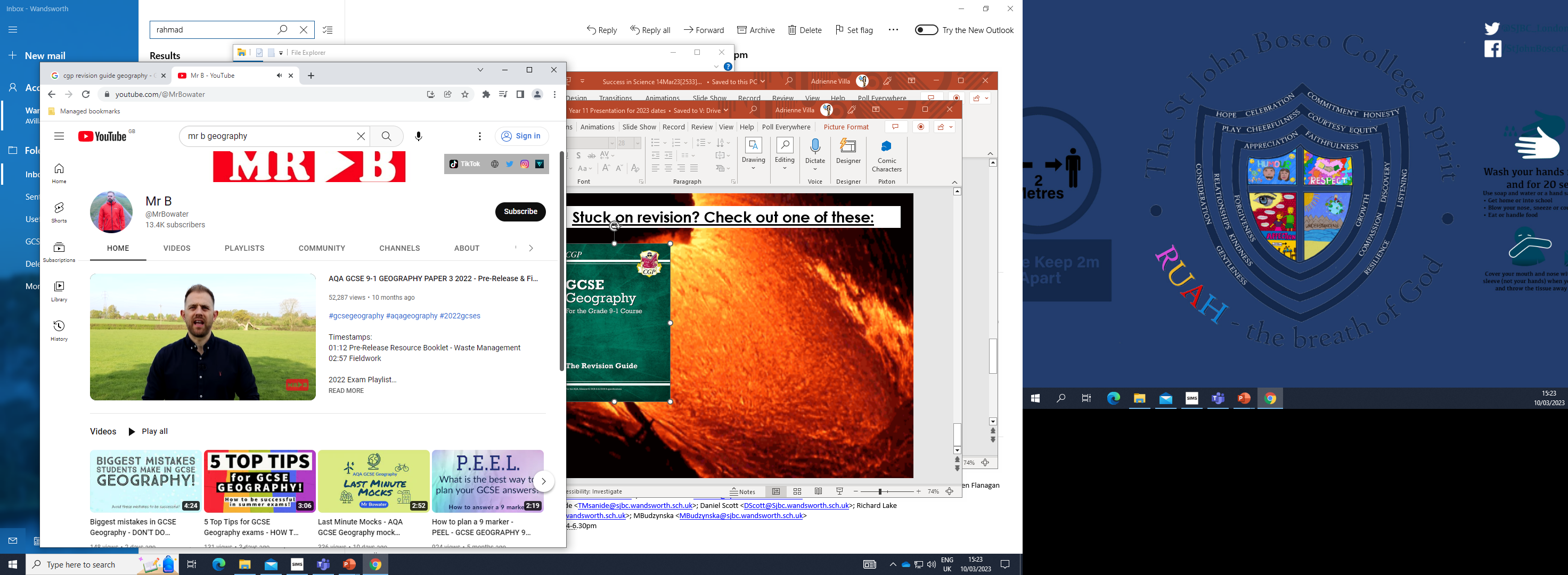 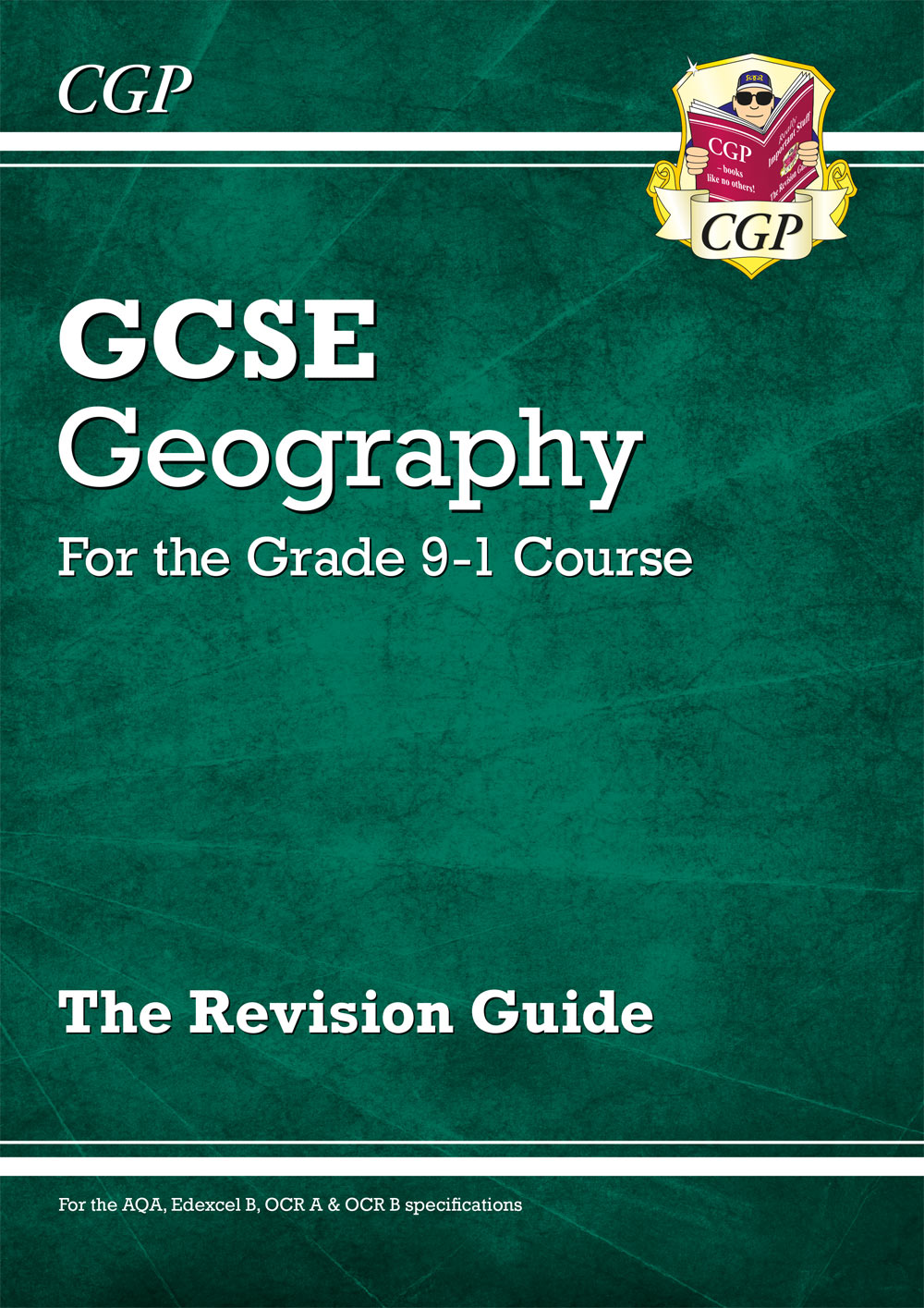 CGP Revision textbook for the full knowledge and curriculum!
Mr. B on YouTube gives great videos outlining the content!
Internet Geography for full summaries of each topic!
BBC Bitesize AQA Geography for quick quizzes!
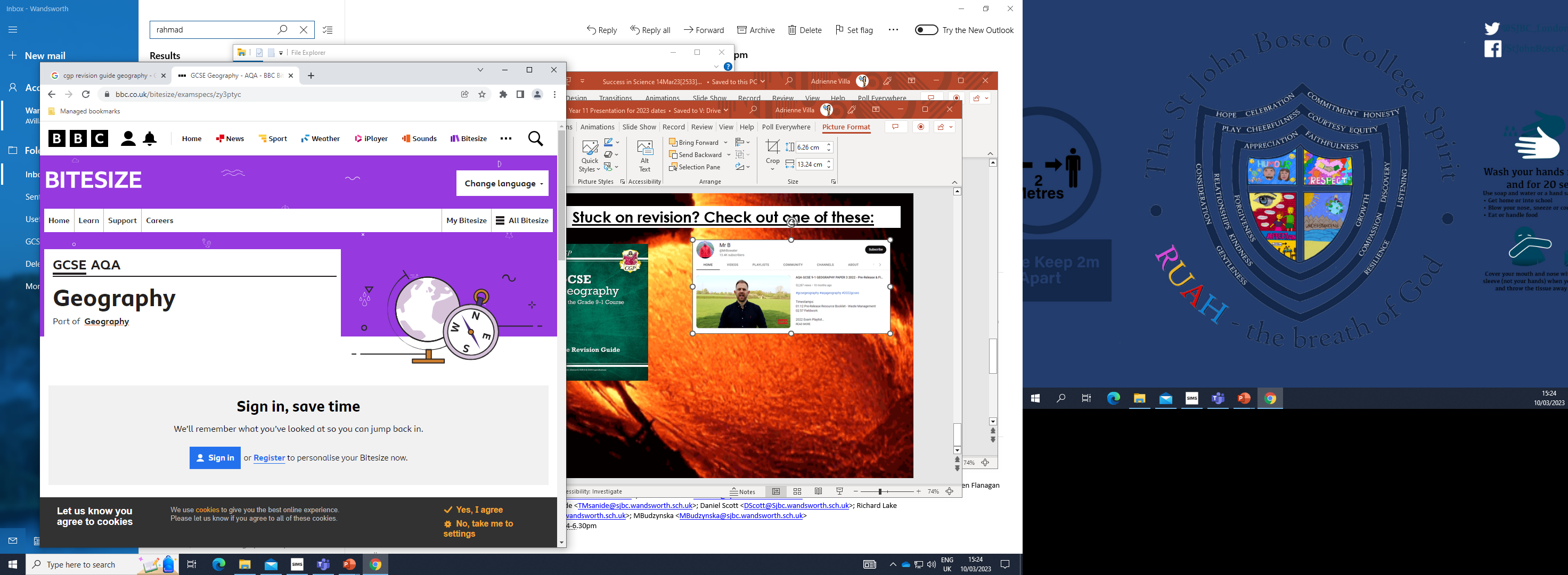 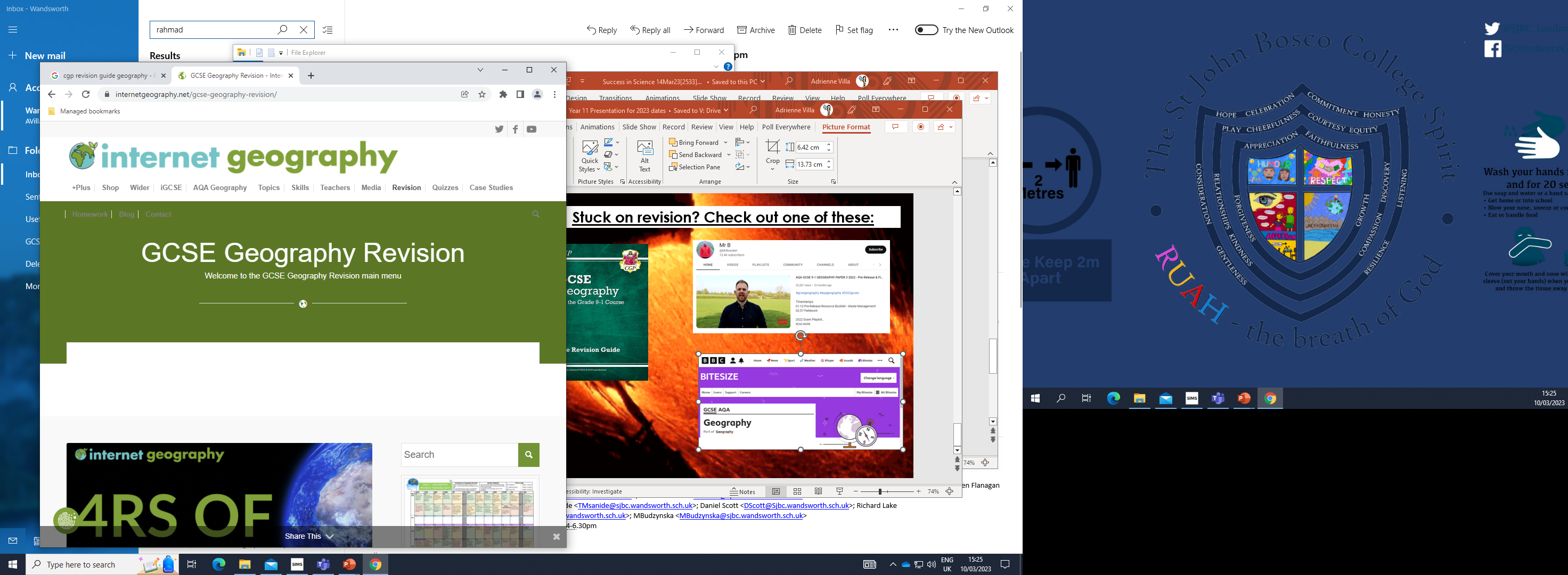 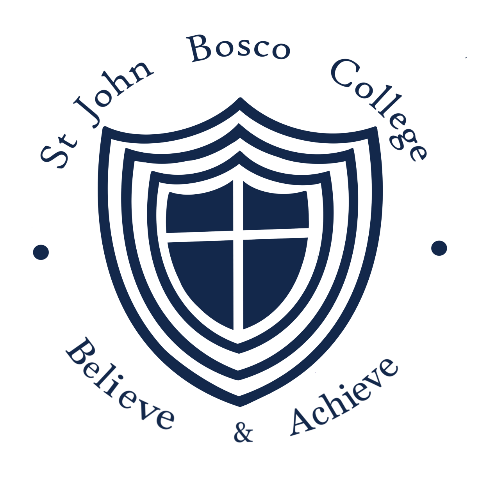